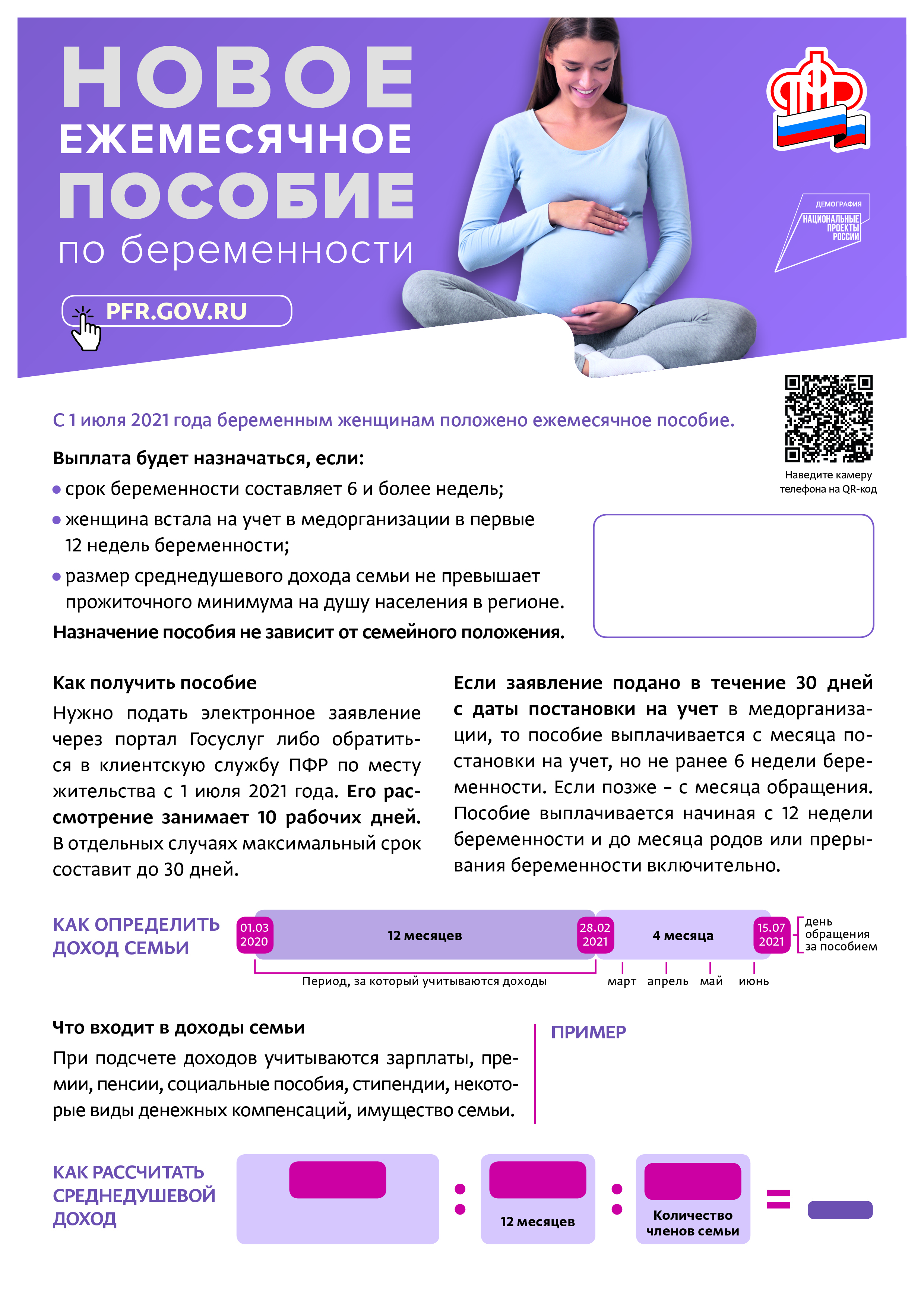 Размер пособия
в Томской области составит
6 479,5 руб.
Семья в городе состоит из 4 человек: мамы и детей. Мама зарабатывает 25 500 руб. и по- лучает алименты на детей – 10 000 руб. и один из детей получает стипендию – 5 500 руб.
492 000
(25 500 + 10 000 + 5 500) х 12
Доходы семьи за год
12
4
10 250 
рублей
Этот показатель ниже, чем текущий прожиточный минимум на душу населения в Томской области, 
который равен 12 218 руб. Значит семья имеет право на пособие.